MVTX Status and Plan
Camelia, Jim, Grazyna, Jo and Ming
MVTX Project bi-weekly meeting 
2/07/2022

https://indico.bnl.gov/event/14752/
Upadated 2/7, with latest sPHENIX schedule information
2/7/22
MVTX Project bi-weekly Meeting
1
Work in Progress and Concerns
Half-detector assembly at LBNL: schedule?
Assembly jig improvement 
EW/CFC assembly issues, Al SEW spring back ~100um (<40um required)
Short cables produced, test in progress 
Short 1.6m SamTec cables test in progress @ORNL,  2~3 weeks? 
Power cables assembled at LBNL

Readout and control integration: ~by Feb. 2022 
Preliminary new data format in RCDAQ (one channel) 
Online QC software development in progress  
Setup a full chain 8-stave/RU/PU + CAEN + FELIX + mGTM

Finish cooling system design by ~ mid Feb  
3 cooling panel discussion with BNL this morning , 

Offline calibration and alignment 
Dead/hot pixels, noise/threshold, alignment  
Discussion with Xin/LBNL last week, to work on MVTX calibration and internal alignment 

FY22 Budget – meeting w/ Ed,  Jan. 21
MIT, paperwork in progress
LANL, requests  0.1 FTE support for Walt
ORNL, additional travel budget to BNL;  M&S done through BNL? 
LBNL, may request additional $$ later
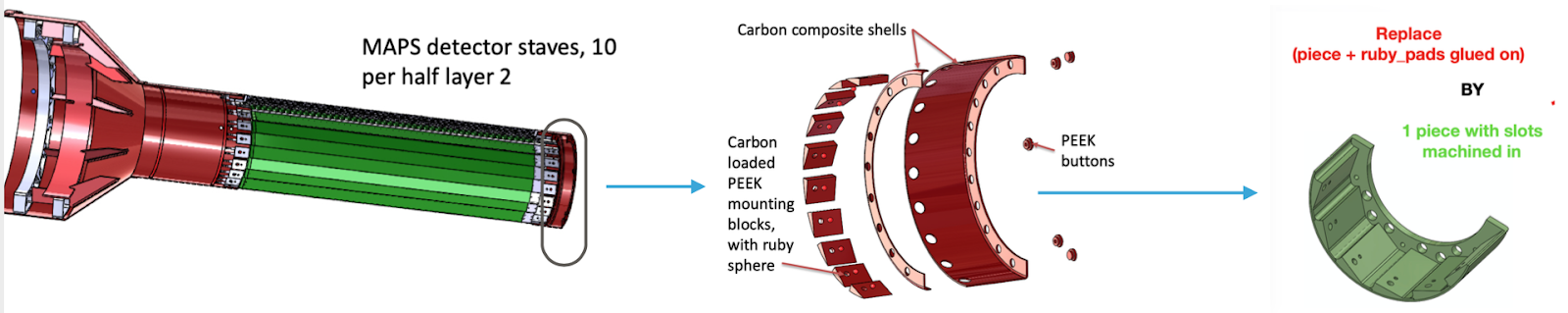 South EW
https://docs.google.com/document/d/1tf7F4kbKHJQK5yRC-_uux4KUMWylDd_OhAgPFdqNXks/edit#

LBNL report: 2/3/2022
https://docs.google.com/presentation/d/19bHrFrtd5A5bDs_U4JckvNtN_kBB315EH8V-WvBNsso/edit?pli=1#slide=id.p1
https://docs.google.com/document/d/1sGXjI7-JWnSVJLXJAE7nzSKvy31i-NvTcDXqpdRdnAU/edit#heading=h.los5dnin6uf8
2/7/22
MVTX Project bi-weekly Meeting
2
Remaining Key Tasks and Schedules
Presented 1/6/2022
sPHENIX collaboration meeting
Plan to set up a BIG clean tent in the sPHENIX assembly area in May:
for the full insertion mockup
Full half-detector commissioning
Today;  some delay in half-detector assembly expected …
2/7/22
MVTX Project bi-weekly Meeting
3
BNL Commissioning Travel Plan Approved
“The ROOP request for your MVTX Team has been approved for onsite access beginning February 14, 2022. 
Each must contact the Clinic at OMC@bnl.gov to set up an appointment to validate their vaccines.  
This can be virtually.  Further details regarding training will follow.”
Jan-Feb:
Setup clean tent, power and cooling system 
Setup MOSAIC test bench
Setup 6 FELIX servers 
Mar-Apr:
Half-detector stave QC
Possible rework of half-detector 
May-Sep:
Full commissioning 

BNL travel google docs:
Travel plan: https://docs.google.com/spreadsheets/d/1rPCD_5E5Mi8oLz5d0K1_onjZi4BaeHwL1x390UaNgp8/edit?usp=sharing 

BNL travel approval paperwork:
https://docs.google.com/document/d/1seXXCxdGgXm_XD-v2Z6m9TLz6j6dXUMbyUZv1gCNluY/edit?usp=sharing
- 11 people approved!

additional request for 12:
Jim, Joe, Ho-San, Grazyna 
Nacer, Jason, Hugo, Walt, 
Eric, Danielle, Nicolas, Hubert

Anyone else?
2/7/22
MVTX Project bi-weekly Meeting
4
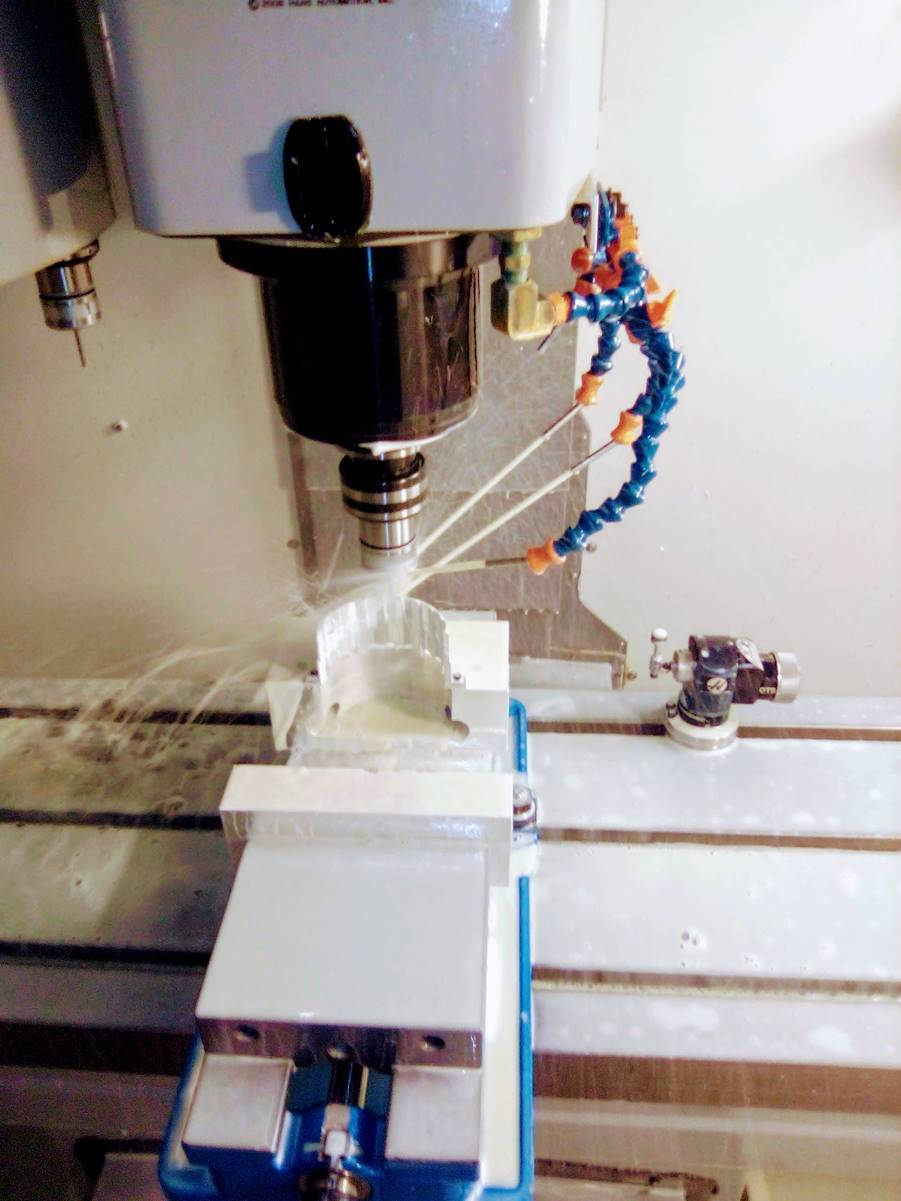 Backup slides – from MIT Machine shop
North EW
South EW
2/7/22
MVTX Project bi-weekly Meeting
5
Meeting with BNL – MVTX Cooling Plan, 2/7/2022
Finalize the layout 
Design in ~2 weeks

- Detector air cooling
2/7/22
MVTX Project bi-weekly Meeting
6
Potential sPHENIX schedule delay: 1~ 2 months?
Reported by John H. at commissioning meeting today 2/7/2022
https://indico.bnl.gov/event/14754/

Magnet mapping (by CERN crew) in late August, 2022
It takes 1~3 weeks to finish the mapping 
6 EMCal modules removed/reinstalled
2/7/22
MVTX Project bi-weekly Meeting
7
When does this happen?
From John H.
The detector has to be rolled into the IR
We have no provision to provide power and cryo to the solenoid anywhere except in the IR
The detector has to have the Inner and Outer HCAL and end doors installed
The upper platform has to be on the detector (to support the valve box and other equipment)
The cryo and power supply connections need to be made, the cryostat pumped down, and the coil cooled to 4K
We need the access platform on top to do all that
The target date is “as soon after roll-in as possible”
Present expectation is August 2022, but in a state of flux (as it were)
The CERN group is also mapping the MPD solenoid at NICA in Dubna but with a different apparatus
2022-02-07
sPHENIX Commissioning Task Force Meeting
8
From John H.
Russ Feder schedule as of 2022-02-04
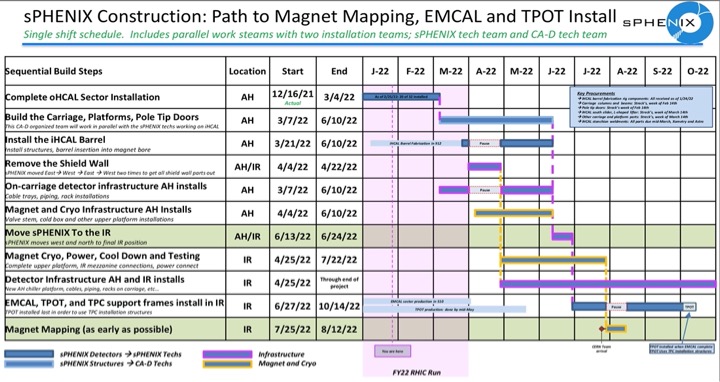 2022-02-07
sPHENIX Commissioning Task Force Meeting
9
Mapping details
From John H.
Mapping granularity
They typically make a measurement at 5° intervals (72 measurements)
2 cm grid in z?  
The vane settles down in 5-50 sec… up to 110 hours for a complete detailed map
I will probably argue to make a less fine-grained map initially so we can detect any pathologies at the outset
I estimate that the mapping itself will take 1-3 weeks
Access to the IR will be very limited during mapping operations
Survey of the apparatus in place is very important
Field residuals in ATLAS were ~0.5 mT we hope to achieve about the same
2022-02-07
sPHENIX Commissioning Task Force Meeting
10
Gap between sensors = 150um +/- 5um
There is a gap between chips, dz = 150um;
Dead area fraction = 150 um/3 cm =  0.5% 
Azimuthal coverage: if dPhi  ~ 100um gap
Dead area fraction = 100um/1.5cm = 0.1mm/15mm = 0.67%
Total dead area fraction per layer = 0.5 + 0.67 = 1.2 %
From Antonello’s talk: PRR in 2017
https://www.phenix.bnl.gov/WWW/publish/mxliu/sPHENIX/ITS-Reviews/IB_STAVE_Assembly_DiMauro-R260417.pptx
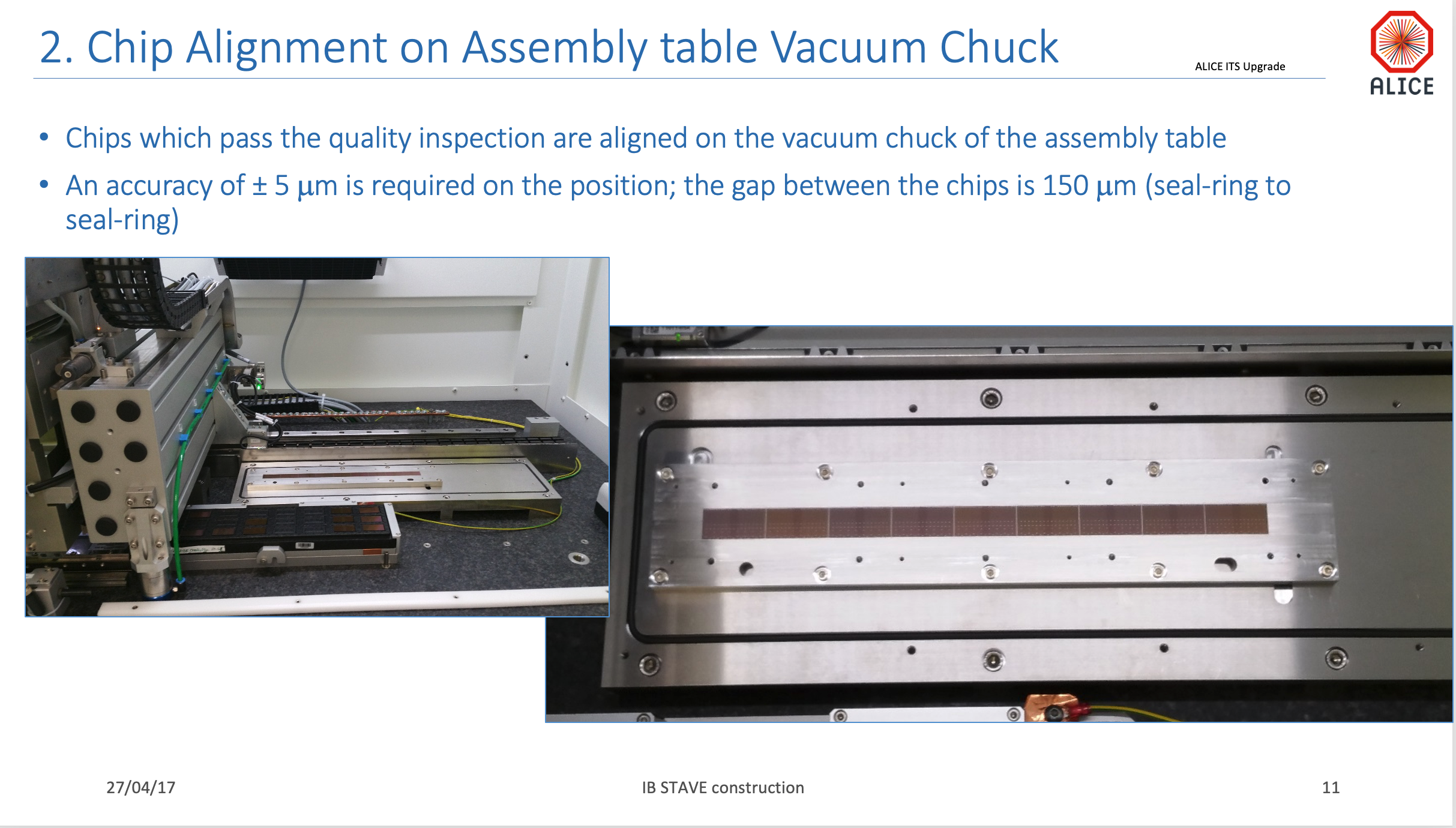 Each layer dead area fraction = 1.2%

2+ hits out of 3 possible hits:
Prob(2+) =  1 – (1.2%)^3 – 3x(1.2%)^2
                 = 1 – 4.3x10^-4

3 hits: (primary tracklets finding)
Prob(3) = 1 – 3 x (1.2%) = 1 – 3.6%
2/7/22
MVTX Project bi-weekly Meeting
11